Parents Need Support, Too!
Session Seven
Parent Support
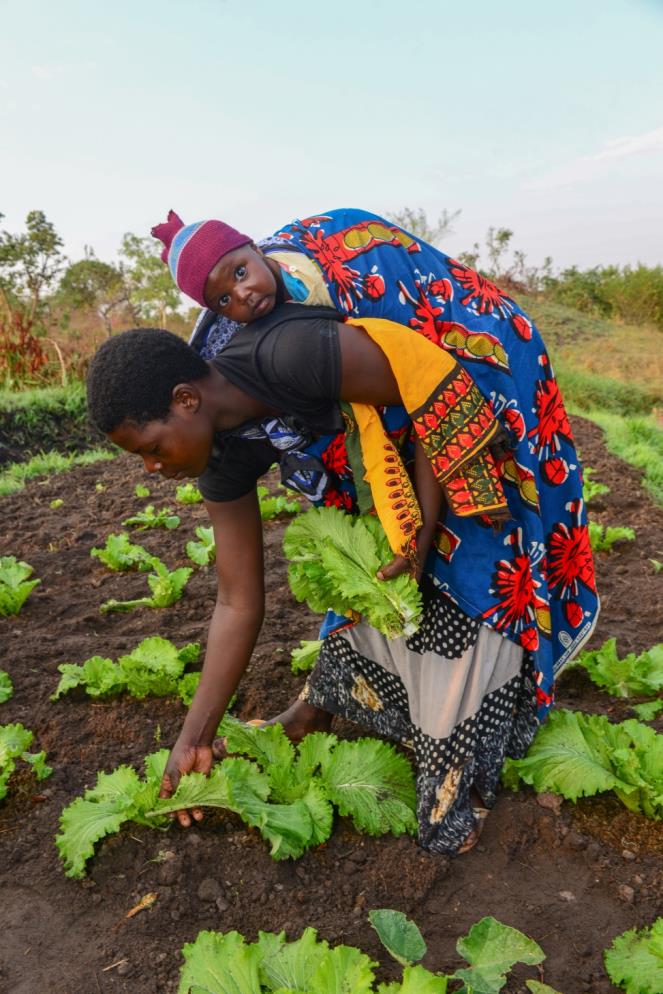 Children are a lot of work, and parents are often tired
How can parents get additional support to assist them? 
Normalize stress for parents—let them know this is completely normal!
Stress in Parents
Parents of children with behavior problems often experience a great amount of stress. 
When parents feel stressed, children sometimes respond to this stress with more misbehavior. 
It is important to deal with stress so that you can help yourself and your child to have a better relationship with each other and with others.
Managing Stress
Important to encourage parents to find ways to deal with stress:
One way to deal with stress is by getting support from other people.
Support groups!!
Exercise
Address the root problem of the stress. 
Other ways?
Parents with Children who Misbehave
Sometimes parents who are dealing with children who misbehave feel alone with their problems. 
They may think that other parents do not deal with similar problems and do not understand. 
They may think that others are not interested in such problems. 
Many times, parents feel too embarrassed to talk about the problems they have with their children because they feel that these problems reflect badly on their parenting abilities.
Activity
Form small groups of 5 people. 
One volunteer should share a problem you’ve faced recently (real or made up!)
Doesn’t have to be personal with your children; it could be your job or your house!
Others in the group should be part of the support group. 
Respond in a supportive way.
Asking for Support
There is no shame in admitting that you are having a hard time managing your child’s behavior, or that you and your child are having problems getting along. 
Most parents have felt frustrated and unhappy with their children, or unfit as parents.
Chances are, when you share your parenting experiences with someone else, they will understand and want to help. 
Talking with others about your difficulties helps to relieve stress because it provides you with needed support.
How to Get Support
There are several ways to get support from people you know and, sometimes, from other sources. 
Talking to your friends and other people you know. 
Just having someone to confide in will help give you a boost in your parenting efforts. 
You will also find that other parents experience similar feelings, and that you are not alone. 
Other parents often have good ideas that you may not have considered before.
[Speaker Notes: There are several ways to get support from people you know, and sometimes, from other sources. 
As just mentioned, a good and easy way to get support is simply talking to your friends and other people you know. Just having someone to confide in will help give you a boost in your parenting efforts. You will also find that other parents experience similar feelings, and that you are not alone. Also, other parents often have good ideas that you may not have considered before about how to deal with certain family situations.]